Le marché des 
Tablettes Tactiles
SOMMAIRE
I – Présentation du marché 
	A – Définition du marché 
	B – L’environnement
C – Les principaux acteurs
	1 – Apple : le Leader
	2 – Les autres acteurs
D – Analyse de l’offre
E – Analyse de la stratégie de gamme 

II – Analyse des stratégies de marques 
	B – Mapping de positionnement 
 
IV – Recommandations stratégiques
PRÉSENTATION DU MARCHÉ
I - Présentation du Marché	A – Définition :
Définition :

« Tablette (de l'anglais tablet, plaque) est le nom donné à une famille d'ordinateurs portables dépourvus de clavier à touches et munis d'un écran tactile, de la même dimension qu'une feuille A4 ou plus petits. L'écran tactile est toujours multipoints, donc capable de détecter plusieurs touchers simultanés. ».  
«qui est connecté à internet en wi-fi et/ou en 3G/4G. » 
« Leurs dimensions excluent l'intégration d’une mémoire de stockage mécanique, comme un lecteur-graveur de DVD ou un disque dur. »

Historique : 

	25 années d'évolutions, du Linus Write Top en 1987 à nos jours. Les usages, l'autonomie, le design, les processeurs, la qualité de l'image et du son et enfin la connectivité ont bien évolués. (retour du clavier pour un appareil hybride chez Microsoft).
Apple, avec l'iPad en 2010 relance véritablement l'offre grand public des tablettes tactiles et crée ainsi un marché tout neuf dans le secteur numérique.

Des innovations à venir : 
Technologie anti-reflets pour les écrans,
Amélioration de la rapidité des processeurs 
Amélioration de l'autonomie et/ou du temps de chargement de la batterie (actu) 
Amélioration écologique (panneaux solaires).
B - L’environnement :
En quelques chiffres :  
Prix moyen en France en 2012 : 325 € (Soit -40% en 2 ans)
5,6 millions de tablettes vendues sur le marché Français en 2012
soit autant de tablettes que de PC portables (+140% en 2 ans)
soit 10 tablettes vendues chaque minute en France en 2012
126 millions d'unités vendues dans le monde en 2012
soit + 50% par rapport à 2011
Les ventes de ces appareils devraient bondir de +131% d'ici 2016, pour atteint 282,7 millions d’unités. 

Les ménages : 
Profil type d'un tablonaute selon Médiamétrie : Homme (68%), urbain (59%), de CSP+ (53%), ayant entre 35 et 49 ans (33%), Utilisant cet outil pour : 
Se divertir (81%), 			-    Communiquer (78%)
trouver des informations (81%), 	-    Achats en ligne dans son salon (« couchbuying »)
Travailler (1/3)

Les entreprises & administrations : 
	Elles se veulent à la pointe de la technologie, sont séduites par les gains de productivité liés, tout en ayant des applications et des offres de tablettes adaptées à tous secteurs et à leurs usages professionnels.
C. Les principaux Acteurs
Les Tablettes Tactiles

A mi-chemin entre Ordinateurs et Smartphones
La difficulté à trouver un positionnement stable
La Révolution d’Apple avec l’IPad
L’explosion du marché
Un Smartphone XXL
1 – Le Leader du marché : APPLE 

Deux notions distinctives  :
Apple 1er Constructeur, cependant IOS n’est plus la référence sur le marché
2 – Les autres acteurs du marché :
D – ANALYSE DE L’OFFRE
E – STRATÉGIE DE GAMME
E – STRATÉGIE DE GAMME
ANALYSE DE LA STRATÉGIE DE MARQUE
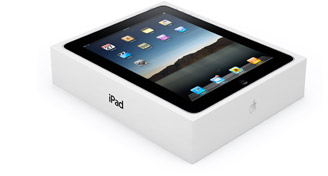 Apple possède une image de marque forte auprès des consommateurs et 
cherche à les fidéliser à la marque par l’utilisation de ses produits.
L’amour et la confiance aveugle du client envers Apple et ses 
produits, est leur principal atout et outil de communication.
Lancement prochain de SURFACE MINI pour être présent sur le marché des tablettes 7 pouces
B - Mapping de positionnement Marques :
Apple
+
Samsung
Microsoft
Amazon
Asus
+
Prix    -
Marques Blanches
PerformanceMoyenne          -
B - Mapping de positionnement produits
+
Galaxy Tab 2 10.1
Ipad 3
VIVOTAB
Galaxy Tab 10.1
Ipad Mini
SURFACE PRO RT
Galaxy Tab 8.9
Galaxy Tab 2 8.9
Galaxy Tab 8.9
TRANSFORMER PAD
SLIDER PAD
SURFACE RT
KINDLE FIRE HD
KINDLE FIRE
FONEPAD
+
Prix    -
NEXUS 7
Tablettes 
marques 
Blanches
Performance     -
C - Perspectives d’évolution du marché
RECOMMANDATIONS STRATÉGIQUES
RECOMMANDATION STRATÉGIQUES
Nous avons choisi, pour cette partie d’étudier l’avenir stratégique de l’entreprise AMAZON, qui se démarque des concurrents par une stratégie de différenciation en mettant en place se positionnant majoritairement sur un marché de niche : les tablettes tactiles “Liseuses”.
RECOMMANDATION STRATÉGIQUES
Cette entreprise reste, malgré tout, une figure de proue du marché de l’informatique de part son historiques et ses compétences. 

L’environnement est donc propice à l’émergence d’une nouvelle ère Microsoft. Cependant les changements à mettre en place sont importants pour permettre à la société de se hisser au niveau des principaux acteurs du marché des tablettes présents aujourd’hui.